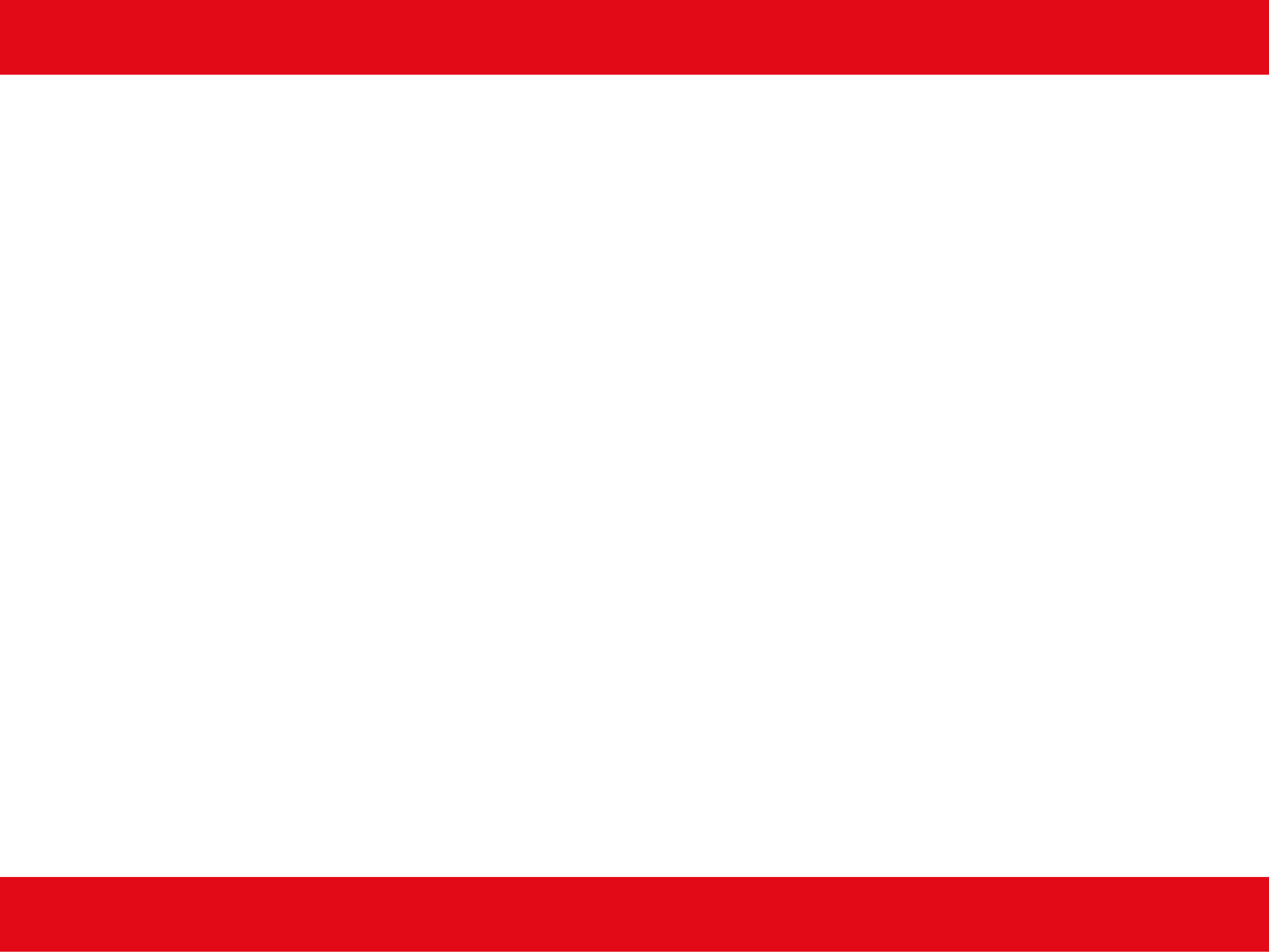 Pooled Funds

Establishment and maintenance of pooled funds

19.—(1) Partnership bodies for each of the partnership arrangements are required to establish and maintain pooled funds in relation to—

(a) the exercise of their care home
accommodation functions;
(b) the exercise of their family support functions;
(c) such of their specified functions as they decide they will exercise jointly in
consequence of an assessment carried out under section 14 of the Act or any plan prepared under section 14A of the Act.
Cronfeydd Cyfun

Sefydlu a chynnal cronfeydd cyfun


19.—(1) Mae’n ofynnol i gyrff partneriaeth pob un o’r trefniadau partneriaeth sefydlu a chynnal cronfeydd cyfun mewn perthynas ag—

(a) arfer eu swyddogaethau llety cartref gofal;
(b) arfer eu swyddogaethau cymorth i deuluoedd;
(c) unrhyw un neu ragor o’u swyddogaethau penodedig y maent yn penderfynu y byddant yn eu harfer ar y cyd o ganlyniad i asesiad a gynhelir o dan adran 14 o’r Ddeddf neu unrhyw gynllun a lunnir o dan adran 14A o’r Ddeddf.